Муниципальное казённое дошкольное образовательное учреждение  Абанский детский сад №5 «Теремок»

                  Лэпбук
                   «Птицы»
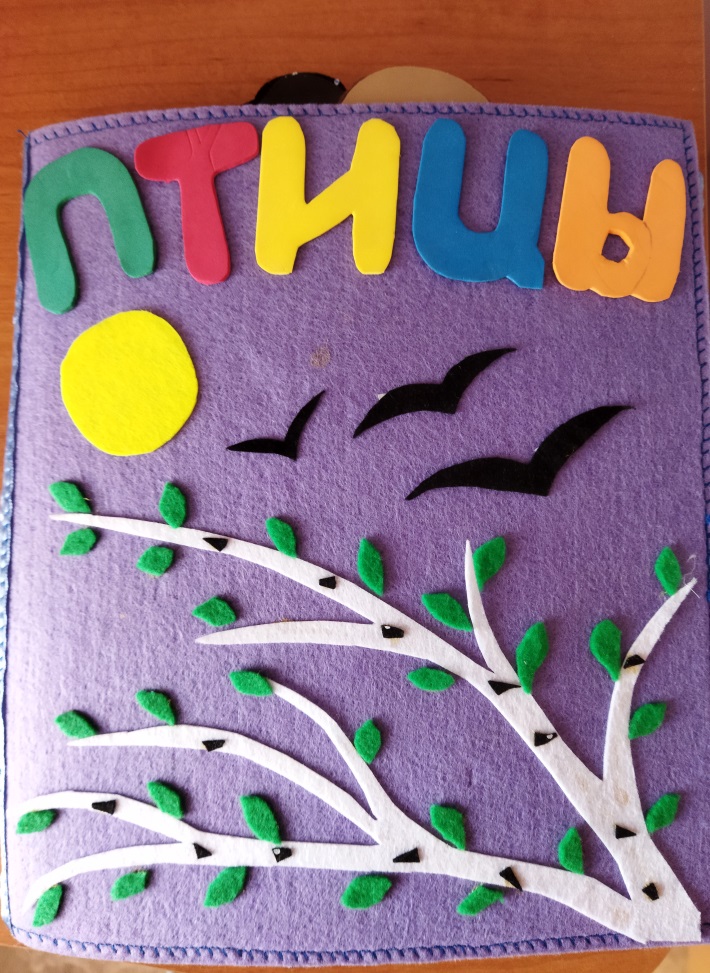 Гармай Екатерина Владимировна, учитель-логопед, 1 категории
Лэпбук «Птицы» - это своего рода дидактическое пособие, позволяющее решать коррекционные, развивающие и обучающие цели и задачи.«Лэпбук»  и все детали выполнены из фетра. На развороте видно, что лэпбук  имеет 4 страницы. На каждой странице расположены кармашки. Всего их 8. Каждый кармашек наполнен определённым содержанием. Все детали надёжно прикреплены и являются безопасными для использования детьми дошкольного возраста. Пособие рассчитано на дошкольников среднего и старшего возраста.    Основной целью «Лэпбука» является расширение и обобщение знаний детей о перелетных, домашних и зимующих птицах.Задачи:- обогащение словарного запаса по теме;- развитие и мелкой и артикуляционной моторики;- развитие познавательных процессов (внимание, память, речь)
Дидактическая игра «Чистоговорки»Цель: - формирование правильной дикции и автоматизация звуков
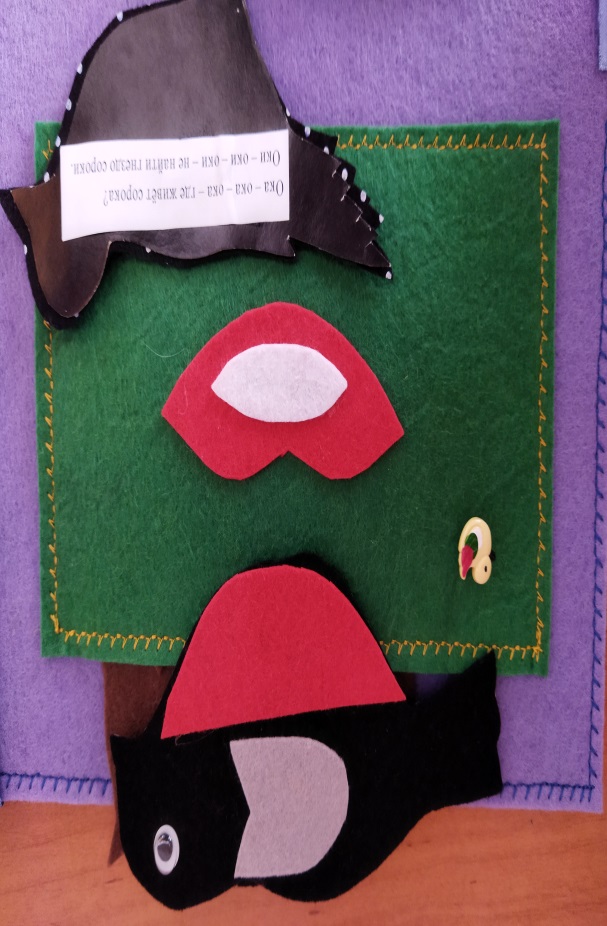 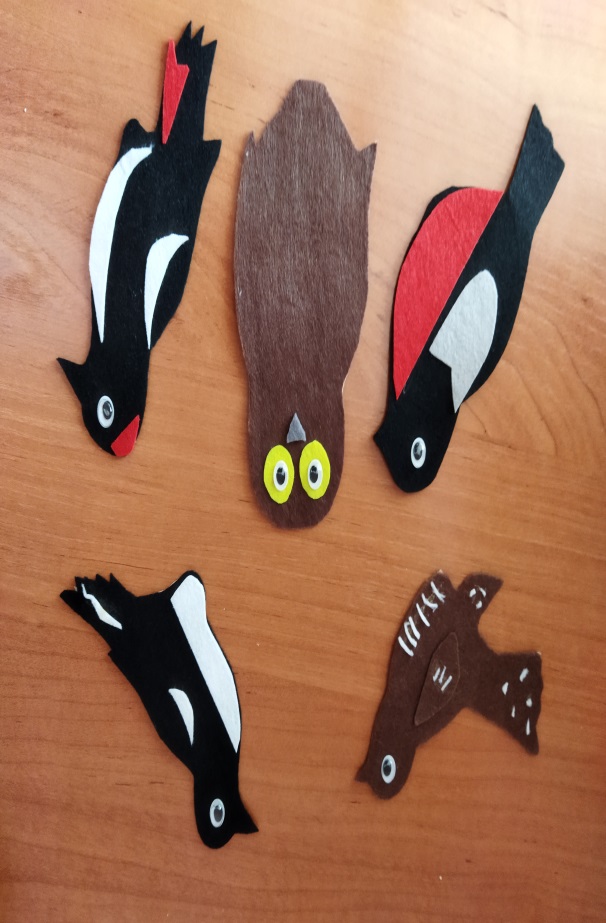 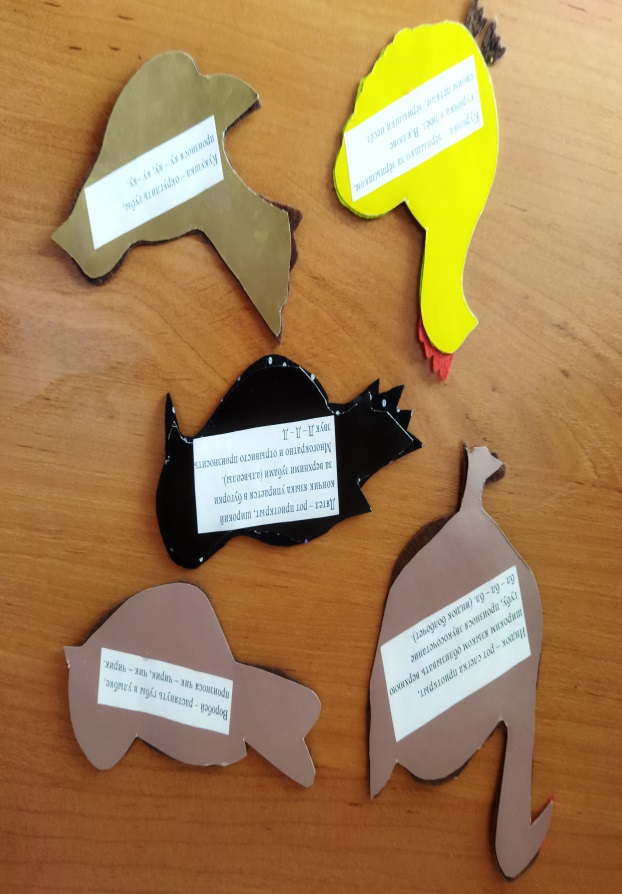 Дидактическая игра «Ловкие пальчики»Цель: - развитие мелкой моторики кистей рук
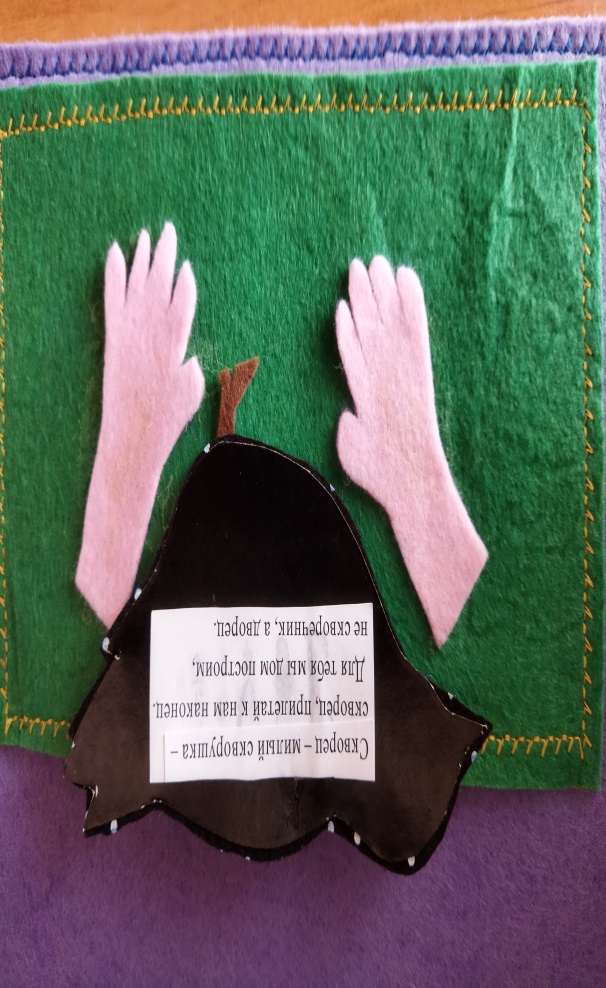 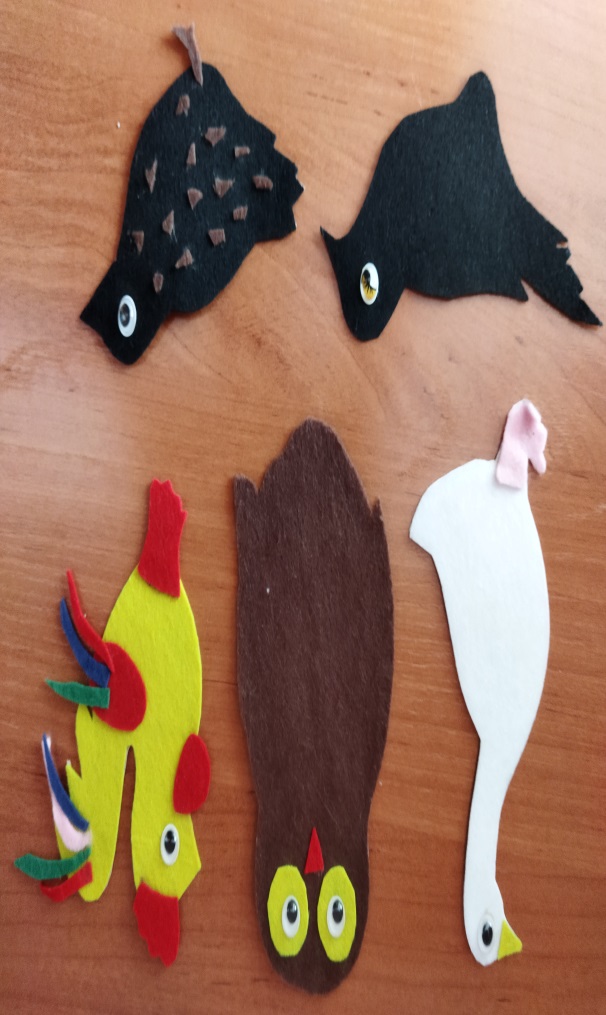 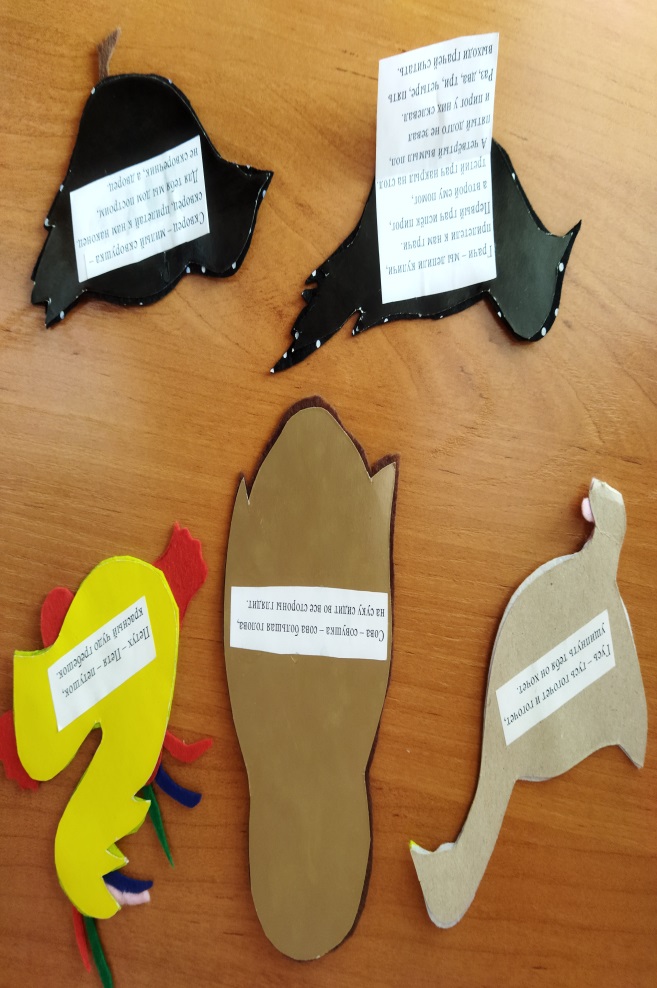 Дидактические игры «Назови птицу», «Собери пазл»Цель: - дифференциация перелётных, зимующих, домашних птиц; развитие внимания и памяти.
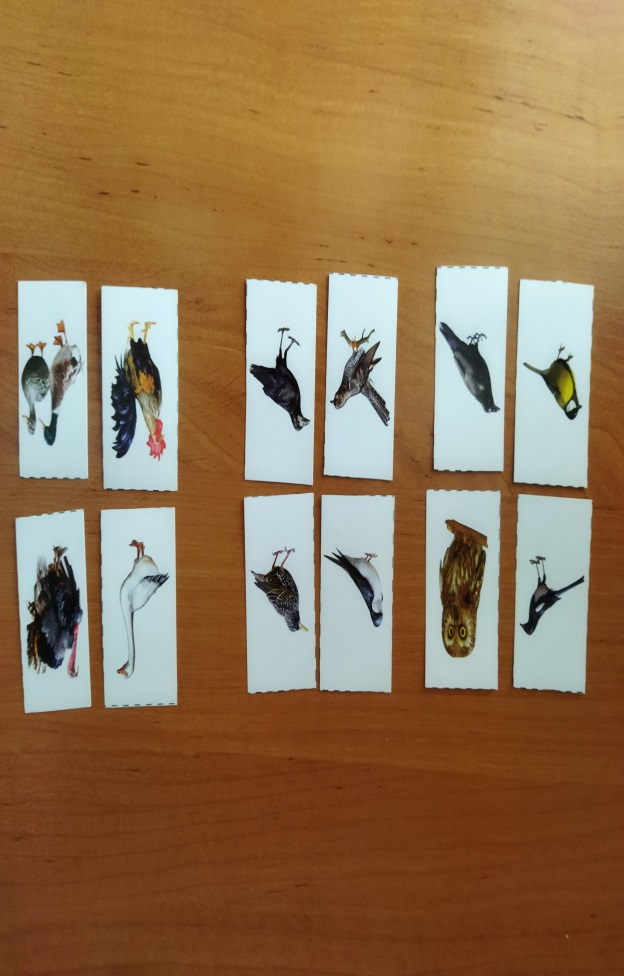 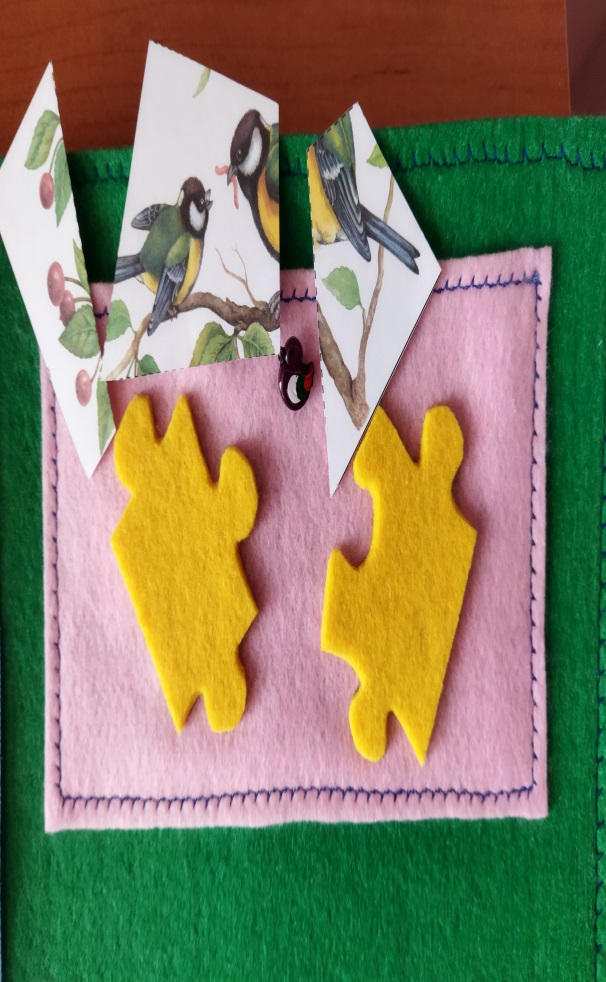 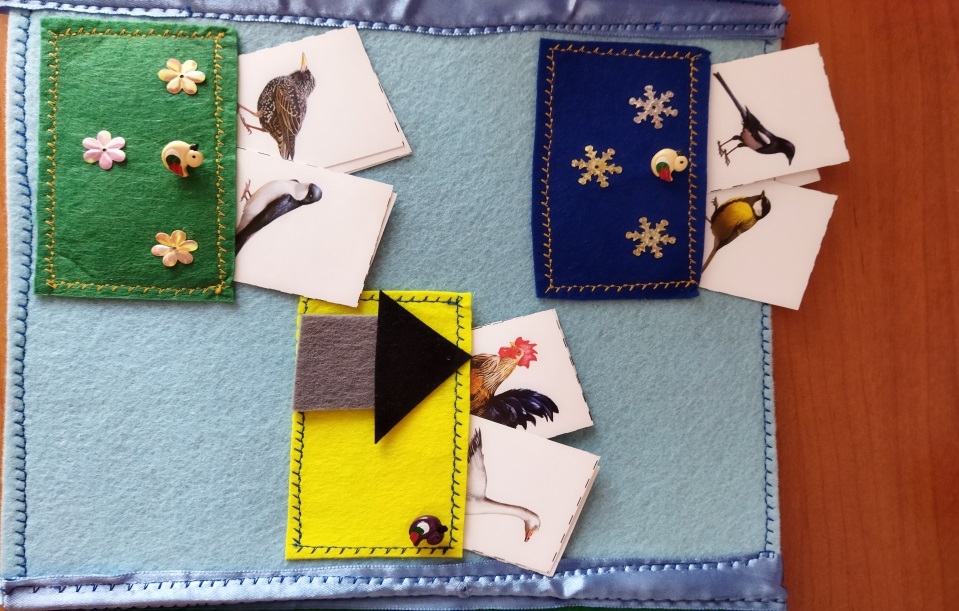 Дидактические игры «Весёлый язычок», «Отгадай загадку»Цель: - развитие артикуляционной моторики; развитие познавательных способностей
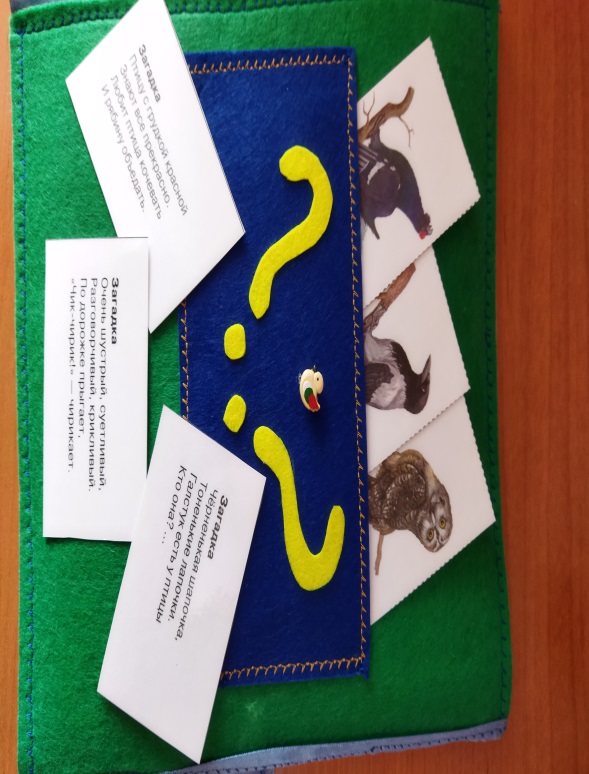 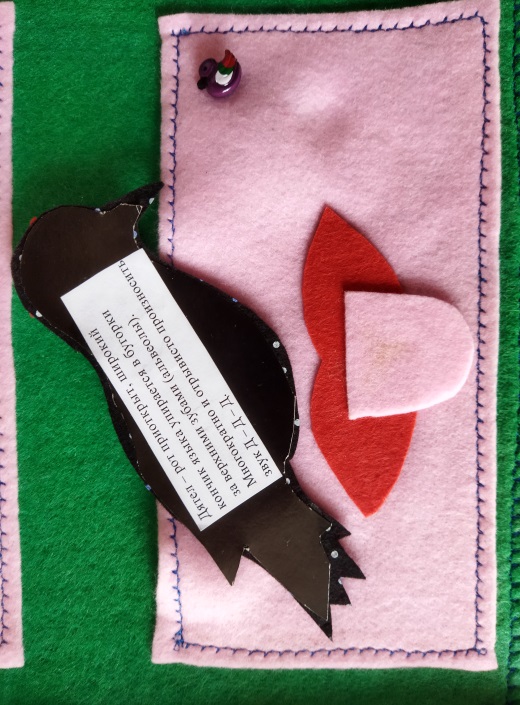 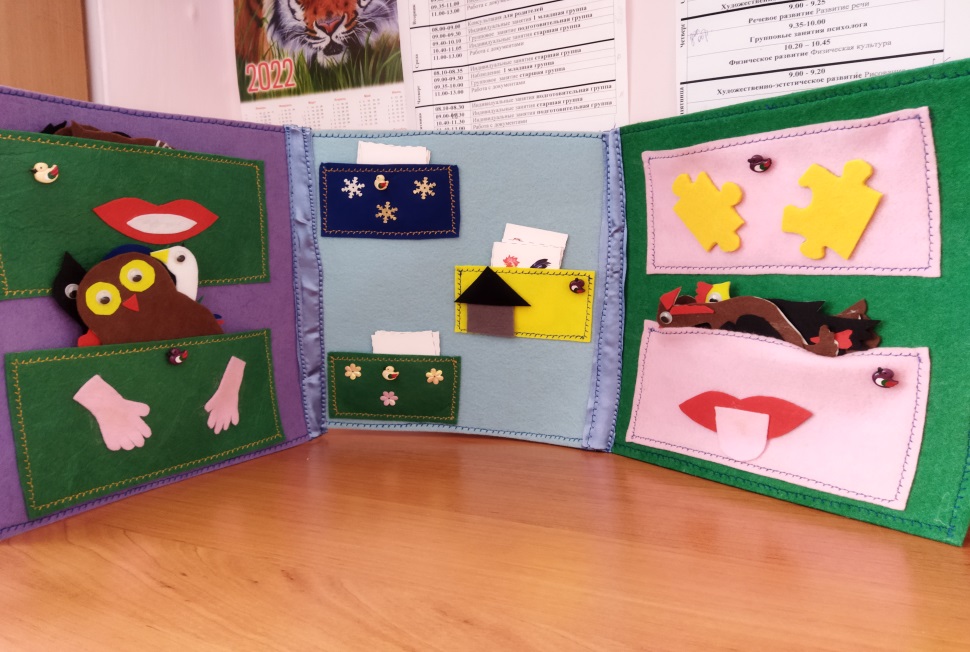